Calculating Average Weekly Wages
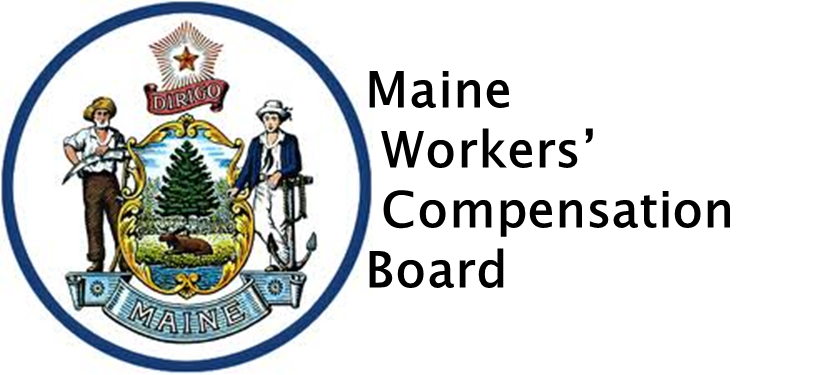 Rev  5-2-2017
What is “Average Weekly Wage?”
“Our statutory scheme provides a method of predicting what the employee would continue to earn had no injury occurred.” – Landry v. Bates Fabric Inc.

“Our workers’ compensation system…seeks to estimate what the employee would be earning during the time of his disability were he not injured.” – Coffin v. Hannaford Bros. Co. 

“Fair and reasonable…”
Maine Workers’ Compensation Act, Section 102(4)
Regular workweek and consistent earnings, or salary

Irregular workweek, or employed less than 200 workdays

Seasonal employment

Everybody else
“Three pigeon holes and a black hole…”
Apply each method  - §102(4)(A), (B), and (C) - in order.

If one does not apply, or does not produce a “fair and reasonable” AWW, move to the next one.

If neither A, B, nor C produce a fair and reasonable AWW, use §102(4)(D).
Section 102(4)(A)
“…the amount that the employee was receiving at the time of the injury for the hours and days constituting a regular full working week…”
Regular workweek with consistent earnings, or paid a salary

Must have worked at least 200 full working days
Section 102(4)(A)
AWW = weekly pay (salary, etc.) at time of injury

Not applicable to “employees whose wages during that year have generally varied from week to week” – move to subsection B
Section 102(4)(B)
Use for employees “whose wages during that year have generally varied from week to week” 

-OR-
“When the employment or occupation did not continue pursuant to paragraph A for 200 full working days”
Section 102(4)(B)
AWW = “the entire amount of wages or salary earned by the injured employee during the immediately preceding year divided by the total number of weeks, any part of which the employee worked during the same period”
Section 102(4)(B)
Do not include earnings from week-of-injury if they reduce the AWW

Do not include earnings from week-of-hire if they reduce the AWW

Do not include weeks with no earnings
Section 102(4)(C)
Employment based on the seasons…
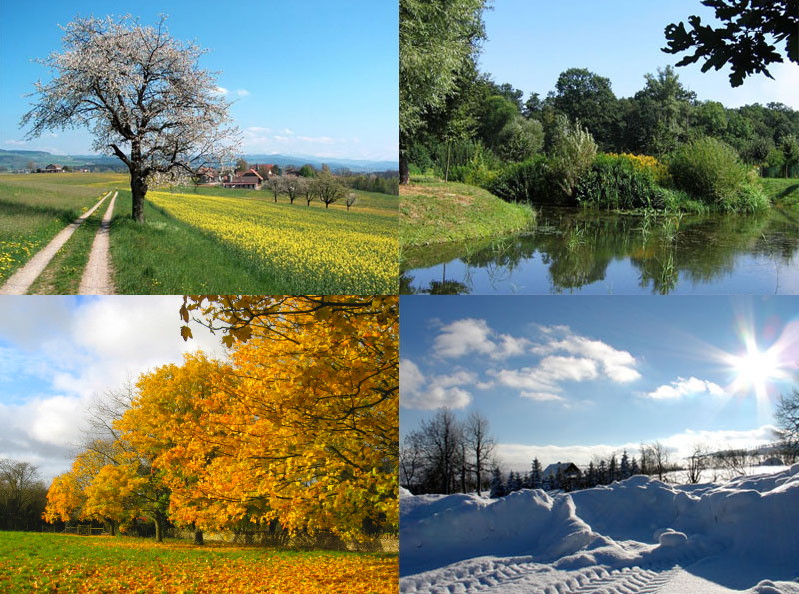 Section 102(4)(C)
“Notwithstanding paragraphs A and B, the average weekly wage of a seasonal worker is determined by dividing the employee's total wages, earnings or salary for the prior calendar year by 52”
Section 102(4)(C)
Includes “any employee who is employed directly in agriculture” (see §102(2)) “or in the harvesting or initial hauling of forest products” (loggers and log haulers), regardless of weeks worked, and

All others who work (seasonally) no more than 26 weeks per year
Section 102(4)(C)
AWW = gross earnings for prior 	 calendar year divided by 52 	  weeks

Include earnings from all employment

Do not use if employee was not “seasonal” in prior calendar year
Section 102(4)(C)
“Seasonally employed” examples:
Ski instructor
Lifeguard
Waiter/waitress at seasonal restaurant
Cook at summer camp
Cashier at seasonal amusement park
Section 102(4)(D)
For those situations where (A), (B) or (C) can not be “reasonably and fairly applied” 

Commonly referred to as the “fallback provision”
Section 102(4)(D)
AWW = ? (you decide)

  Consider the “previous wages, earnings or salary of the injured employee and of other employees of the same or most similar class working in the same or most similar employment in the same or a neighboring locality”
Section 102(4)(D)
Consider employee’s past wages

Consider wages of at least 2 comparable employees

Use your own judgment to calculate an AWW that is “fair and reasonable” 

You may want to consider obtaining a WCB-4A Consent
Maine Workers’ Compensation Act, Section 102(4)
Regular workweek and consistent earnings, or salary

Irregular workweek, or employed less than 200 workdays

Seasonal employment

Everybody else
Section 102(4)(E) Concurrent Employment
Calculate AWWs from each employer and add them together

Need not use the same method to calculate AWW for all employers (see Harrigan v. Maine Veterans Home)

Employment relationship must exist at the time of the injury (see Plourde v. Plourde)
[Speaker Notes: Discuss Harrigan v. Maine Veterans Home]
Section 102(4)(F)  Expenses
Reimbursement of expenses incurred by the employee in the course of his/her employment are not included in AWW

Examples: mileage reimbursement, meals, tolls, lodging, etc. incurred by employee and reimbursed by employer
Section 102(4)(G) Prior Injuries
The fact that the employee suffered a previous injury does not preclude compensation for a later injury or death

In determining compensation for the later injury, the employee’s AWW will represent the earning capacity at the time of the later injury, in the employment he/she was working at that time (unless the prior injury affects the later employment)
Section 102(4)(G) Prior Injuries (continued)
In calculating the AWW for the subsequent injury, be sure to exclude any weeks in which the employee received workers’ compensation benefits from the prior injury

Those weeks with WC payments should be on the wage statement, with a note that they were excluded in the AWW calculation
Section 102(4)(H) Fringe Benefits
Examples of fringe benefits include health insurance, 401-Ks, and employer-provided meals, housing, and cars.  See Rule 1.5.  

Fringe benefits that continue to be paid by the employer are not included in AWW calculation

Form WCB-2B – Fringe Benefits Worksheet
102(4)(H) - Fringe Benefits (continued)
Any fringe benefits that do not continue to be paid by the employer during the disability must be included in AWW calculation – but -

Those fringe benefits are only included to the extent that their inclusion will not result in a weekly benefit greater than 2/3 of the SAWW at the time of injury
102(4)(H) – Fringe Benefits(continued)
Partial Benefit calculation steps:

1.	Use AWW with fringes to calculate benefits due (benefit amount cannot exceed 2/3 of the SAWW at the time of injury)

2.	Use AWW without fringes to calculate the benefits due (cannot exceed current max rate) 

3.	Compare the benefits above and pay the greater of the two amounts calculated above
Other AWW issues - Bonuses
Generally includable if performance based and/or part of the “pay package”

Examples of includable bonuses:
Sales or production based incentives
Commissions
Safe driving bonuses for truckers
Annual profit sharing or Christmas bonuses

“One time” bonuses and awards generally not includable
Other AWW issues- Pre-paid vacation time
Pre-paid vacation time is includable in AWW calculation to the extent it is used in the 52-week period covered by the wage statement

Example:
Employee receives 4 weeks pre-paid vacation pay for the year on January 2 
EE uses a week in January and a week in February
EE injured in April and out on TTD
Include 2 of the 4 weeks on the wage statement to cover the “zero” weeks in January & February
Explain in the comments section
Other AWW issues -Change in employment status
AWW should reflect “weekly earning capacity of the injured employee in the employment in which the employee at the time of the injury was working.”

Factors such as promotions, demotions, change from part-time to full-time (or vice versa) may affect AWW calculation

Use only those wages after the change in status 

Still fill in all weeks, note calculation method in comment section
Other AWW issues -Payment in lieu of benefits
Examples:

Employee receives an extra $5.00 per hour to purchase optional benefits, but chooses not to purchase them

Employee opts out of health care plan and is paid a monthly amount regardless of hours worked

These payments would be included on the wage statement as wages, not on the fringe benefit worksheet as fringes
Other AWW issues -Tipped Employees
Earnings for tipped employees, such as servers, bartenders, taxi drivers, etc., include tips.  Reported tips must be included on the Wage Statement as earnings. 

Example – a waitress works 40 hours at $3.75  per hour and reports tips of $200.00 for that week.  The wage statement should show earnings for the week of $350.00 (40 hours at $3.75=$150, plus $200 of reported tips).  

Claim administrators should be verifying the inclusion of reported tips when submitting the Wage Statement.
Calculating Average Weekly Wages
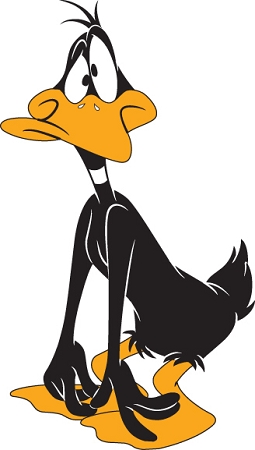 Questions???